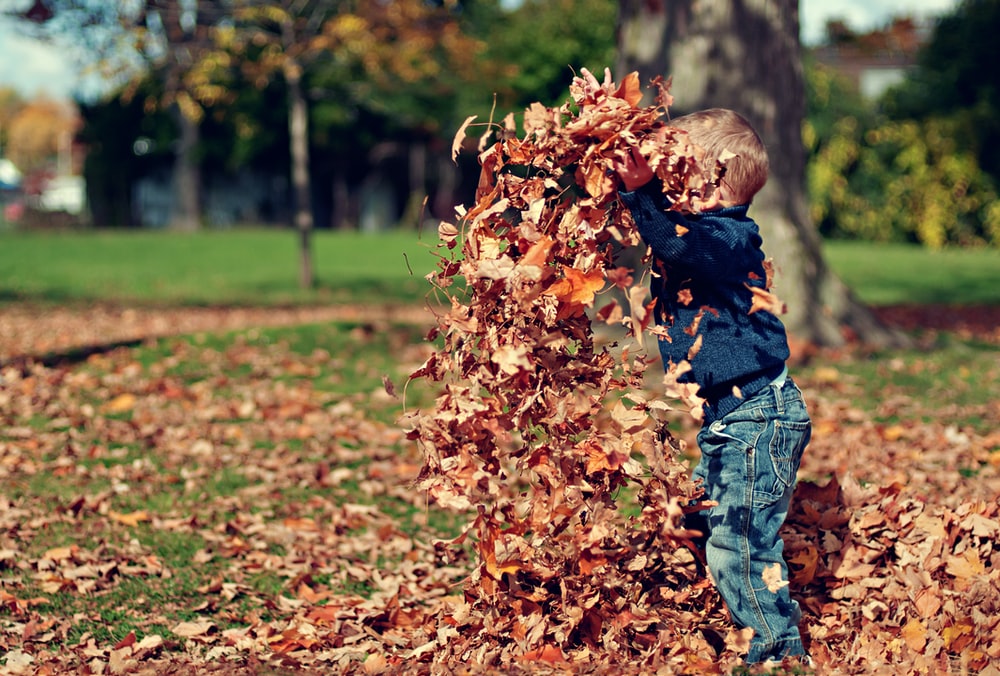 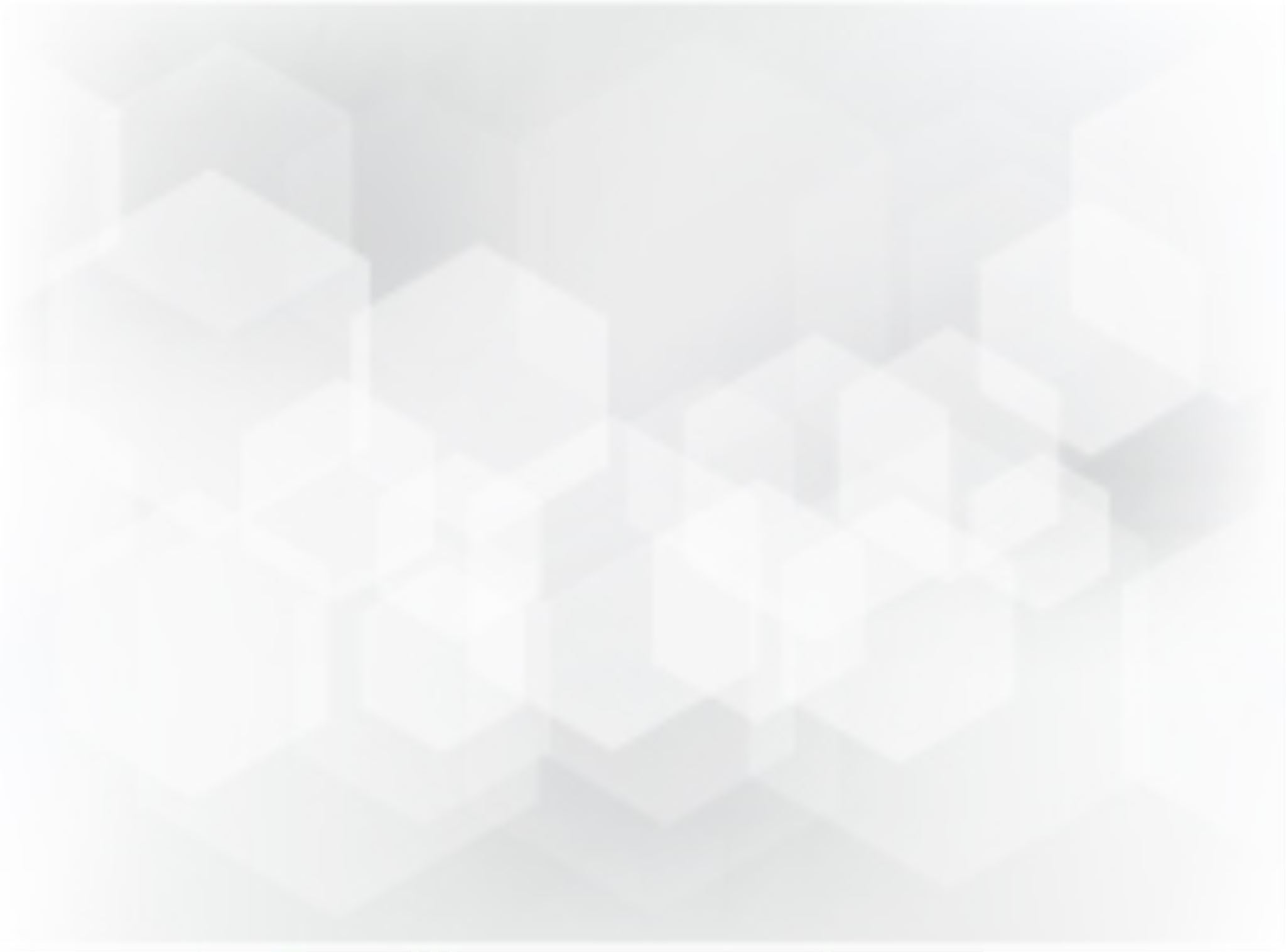 Barnevernreformen og endringer i barnevernloven
hva betyr dette for vi som jobber med barn og unge i Arendal
[Speaker Notes: Barnevernreformen inntrådte 2.2.22 og handler om langt mer enn barnevern. Reformen overført viktige oppgaver fra stat til kommune når det gjelder oppfølging av fostehjem. Reformen har også ført til at kommunene må betale betydelig mer for tunge barneverntiltak slik som å plassere i fosterhjem og på institusjon. Staten ønsker med dette å «tvinge» kommunene til å jobbe mer spisset med tidlig innsats for å forebygge omsorgssvikt og atferdsvansker. Barn skal]
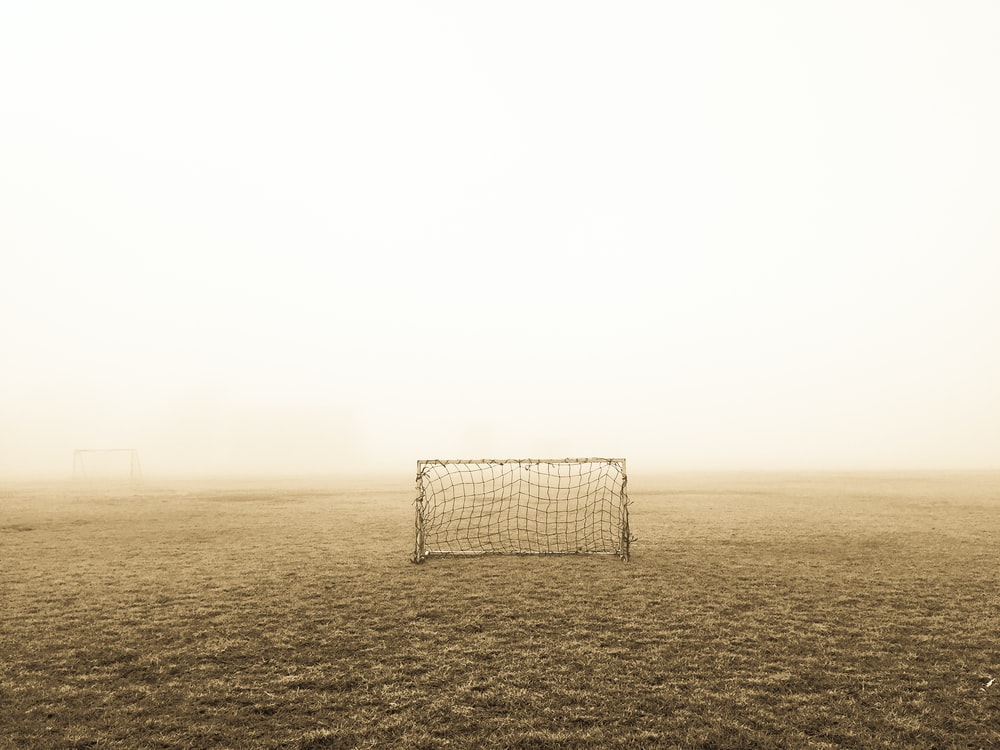 Hensikt og mål med reformen?
Tidlig og kraftfull nok hjelp til kommunens sårbare familier
Økt ansvar til kommunene
Flere beslutninger skal tas nær barna og familiene
Insentiver til å styrke det forebyggende arbeidet med tidlig innsats
Bedre ressursbruk og oppgaveløsning i barnevernet
Kommunen og barneverntjenestens forebyggende virksomhet
[Speaker Notes: Arbeidsgruppe som jobber med planen
Brukermedvirkning
Kan føre til endring i oppgaver for de som jobber med forebyggende arbeid]
Meldinger til barneverntjenesten:
Hvordan samarbeider barneverntjenesten med andre?
[Speaker Notes: Barneverntjenesten skal medvirke til at barns interesser ivaretas også av andre offentlige organer. Det betyr at barneverntjenesten skal samarbeide med andre når det er i tråd med å ivareta oppgavene etter barnevernloven.
Samarbeid foregår på både systemnivå og individnivå. Barneverntjenenesten er avhengig av informasjon og vurderinger fra andre som kjenner barnet eller foreldre for å gjøre gode, faglige vurderinger og informasjon og samarbeid skal foregå med samtykke fra de som er part i saken, så langt det lar seg gjøre.]